Tisztelt Hölgyeim es Uraim, kedves Kolleganők es Kollégák. Az AVUS Group és személyesen dr. Pscheidl úr, valamint a magam nevében nagy örömmel köszöntöm a budapesti AIDA Kollokviumot !


Budapest 28.11.2014                           Ionel D. Dima
Románia
Az erkölcsi károk problematikája
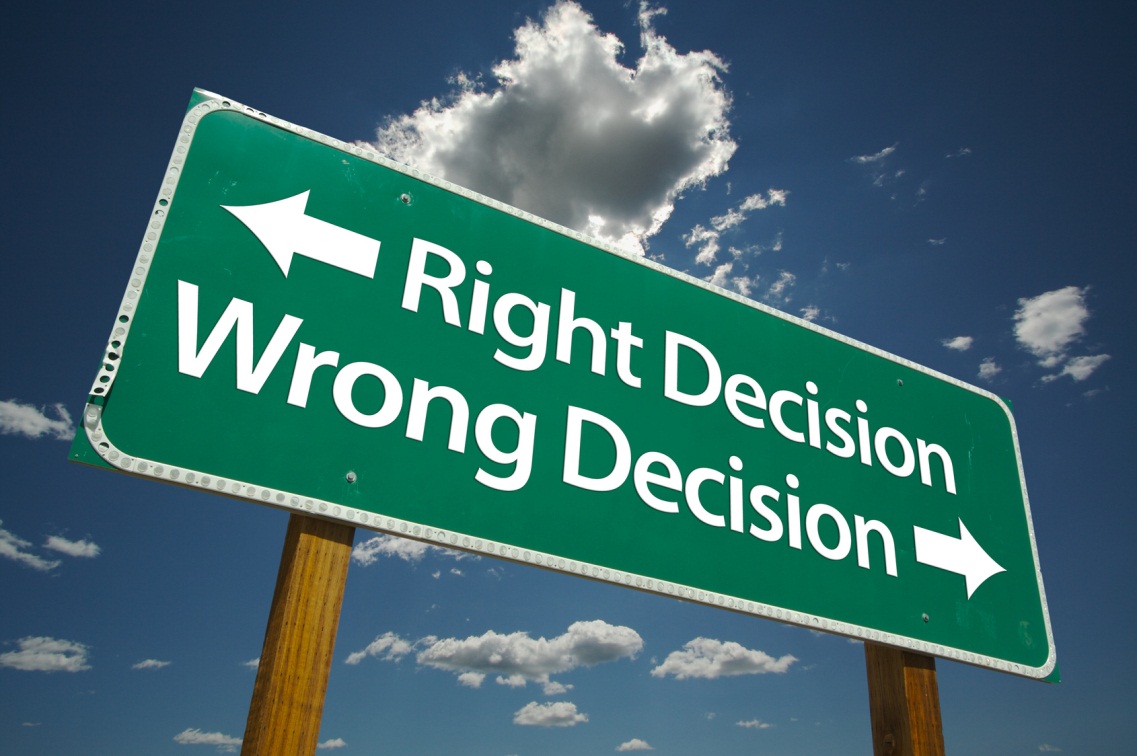 Ionel D. Dima
Budapest, 28.11.2014
Erkölcsi károk

  „Honeste vivere, alterum non laedere, 
suum cuique tribuere“ 

(Cicero - De officiis: I, 5, 15)
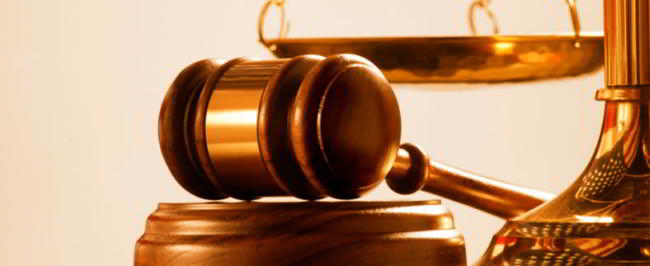 Definíció
Az erkölcsi-, vagy más elnevezés szerint patrimoniális kár a személyiségi jogok fizikai, pszichológiai és szociális sérelme, vagy egyéb, nem patrimoniális érdekeket megjelenítő jogok sérelme.

A nem patrimoniális kár (erkölcsi kár) olyan kár, amely értékét nem lehet pénzben meghatározni, mivel nincs gazdasági tartalma.

Pretium DOLORIS;
Pretium AFFECTIONIS;
Pretium  PULCHRITUDINIS;
Pretium HEDONE.
Az „erkölcsi kár” felfogásai
A francia polgári jogban: 
			- préjudice moral, dommage moral

A svájci polgári jogban: 
     le préjudice: - le dommage (gazdasági kár)
                          - le tort          (személyiségi jogok  						megsértése)

 Az angolszász rendszerben
			- Pain and suffering 
			- Loss of expectation on life
			- Loss of amenity
			- Injury of the person
Jogszabályi alapok
 


Az új román Polgári Törvénykönyv „Cod Civil” (hatályos 2011.10.01-től) tartalmaz vétkességi alapú valamint szigorú felelősséget is.

1357. Cikk (1) bekezdés: Aki másnak jogellenesen kárt okoz, köteles azt megtéríteni.
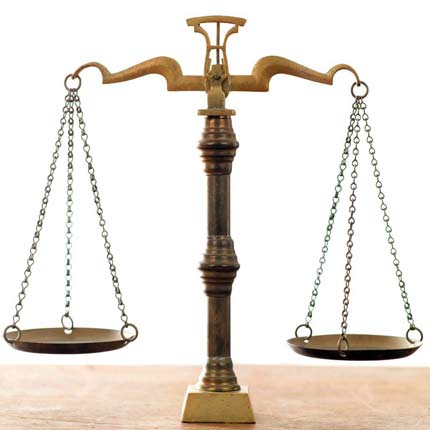 A polgári jogi felelősség alapelvei


  Legalitás

In integrum restitutio (Ptk. 1385. cikk)

  A vétkességi alapú felelősség elve
Halál esetén felmerülő erkölcsi károk
(Az Utcai Áldozatok Védelméért Alap szerint)
Erkölcsi kár testi sérülés esetén
Erkölcsi károk esetén az orvosi ellátás Lej/nap mértéke rokkantság esetén
Rokkantság nélkül

Rokkantsággal
(Az Utcai Áldozatok Védelméért Alap szerint)
További statisztikai adatok
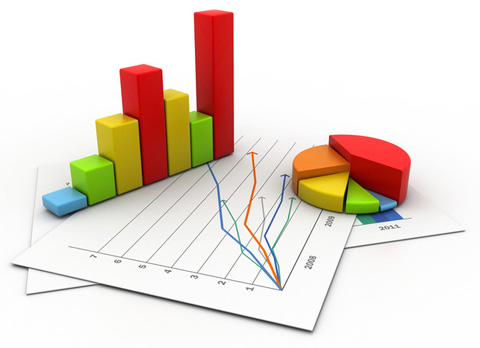 (Az Utcai Áldozatok Védelméért Alap szerint)
Néhány adat
Körülbelül 2.000.000 regisztrált jármű


		több mint 5.7 millió regisztrált jármű és 6,4 millió jogosítvány birtokos

		
                    De: Az utak nagyjából ugyanolyan állapotban vannak. Az                   		egyetlen eredmény: 530 km autópálya.
1990
2012
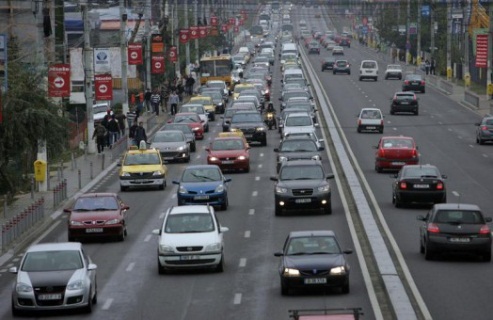 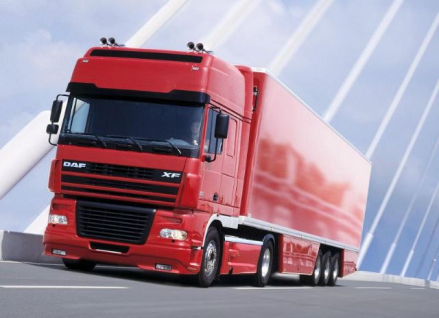 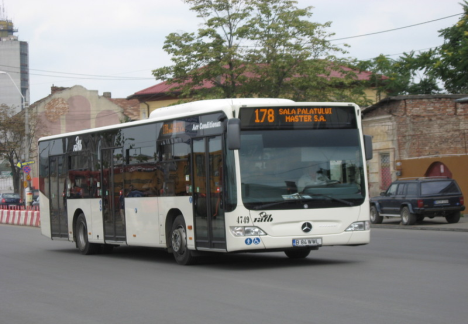 0,71%
10%
79%
(a Román Rendőrség Általános felügyelete szerint)
A súlyos közúti balesetek változása
(2007-2012)














(a Román Rendőrség Általános felügyelete szerint)
A közúti balesetek okai

Az emberek (90%)

Technológia  (alacsony arány)

Infrastruktúra
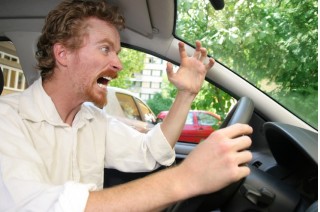 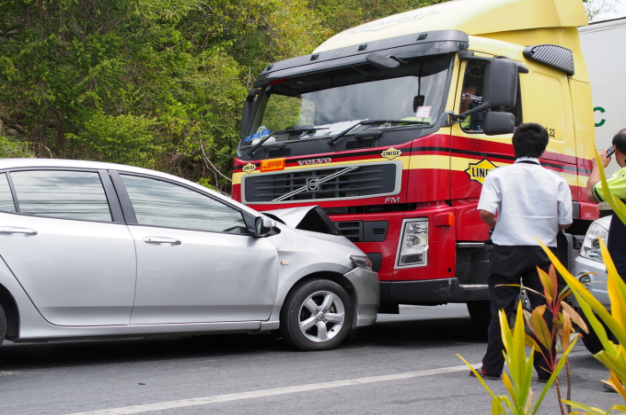 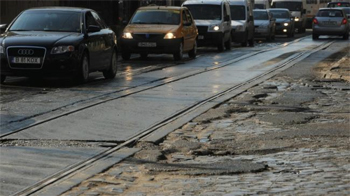 (a Román Rendőrség Általános felügyelete szerint)
Közúti balesetek 2012

26.648 közúti baleset emberi áldozattal: 2.040 halott,  
     8.768 súlyosan, 24.723 könnyebben sérült
67.380 közúti baleset csupán anyagi kárral (Rendőrségi jelentés)*
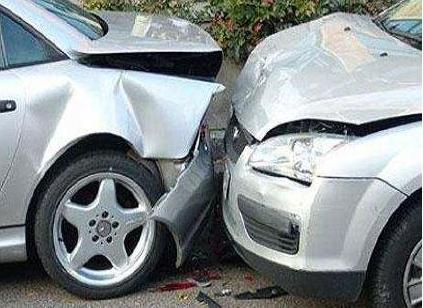 * Az olyan közúti balesetek száma nem ismert, amelyek az Európai Baleseti Bejelentő alapján kerültek megoldásra (rendezésre).
(a Román Rendőrség Általános felügyelete szerint)
Zöldkártya Rendszer
A káresetek számának növekedése

1999			291.730
2000			337.361
2005			342.963
2009			345.746
2011			371.271

    Source: CoB
Átlagos károk Romániában
Anyagi kár: 			EUR   2.500,-

Személyi kár:   	 		EUR 14.000,-

Összesen:                 		EUR   8.000,-
Néhány példa
EUR  302.315,70  erkölcsi kár a bíróságon, 9 fél részére……………… 2012

EUR  132.756,78  erkölcsi kár a bíróságon, 2 fő részére……………………… 2012

EUR    78.391,52  erkölcsi kár, bíróságon kívül, 3 fő részére…………………. 2013

EUR     61.115,-    erkölcsi kár a bíróságon, 3 fő részére ………………..…….2013

EUR     57.213,96 erkölcsi kár a bíróságon, 3 fő részére………………………. 2012
JOGTUDOMÁNY

Esettanulmányok

Valóság
Elsőfok: Bukaresti Bíróság
Polgári ítélet, 2011.11.25
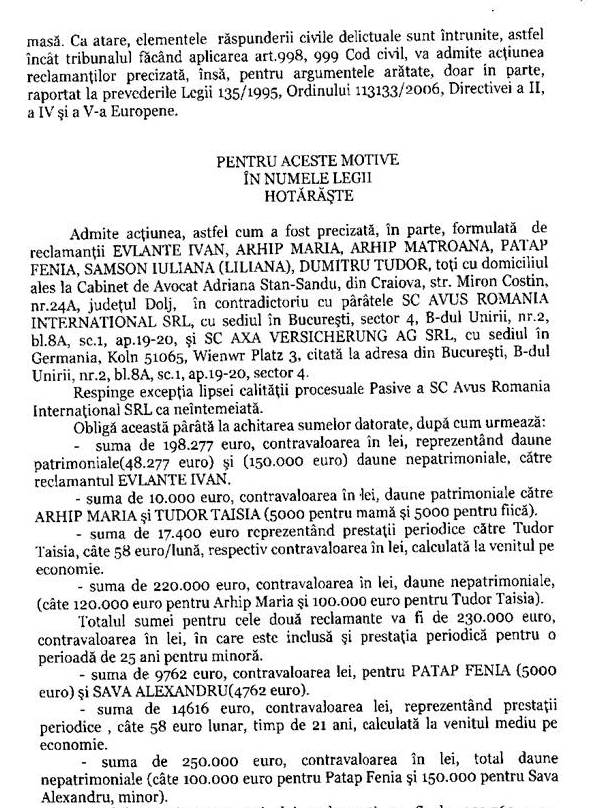 2007.07.19.-én bekövetkező baleset
 2 sérült fél + 4 elhunyt.

Teljes megítélt kártérítés: 
1.242.153 Euró + 0.1% kamat 2008-tól
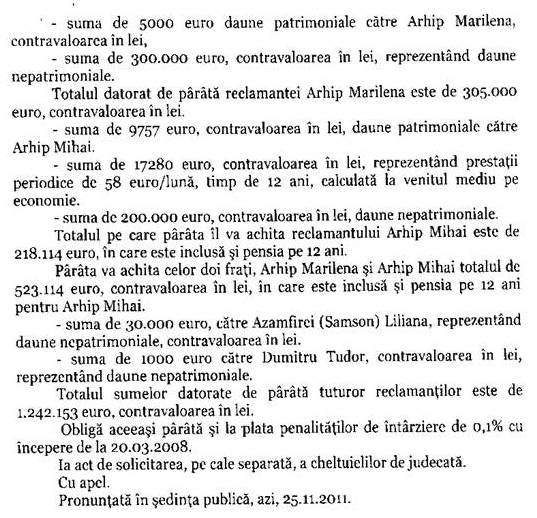 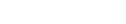 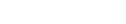 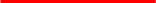 Másodfok: Bukaresti Fellebbviteli Bíróság
Polgári ítélet, 2012.05.25.

Az összeget lecsökkentették 200.000,- Euróra!!!
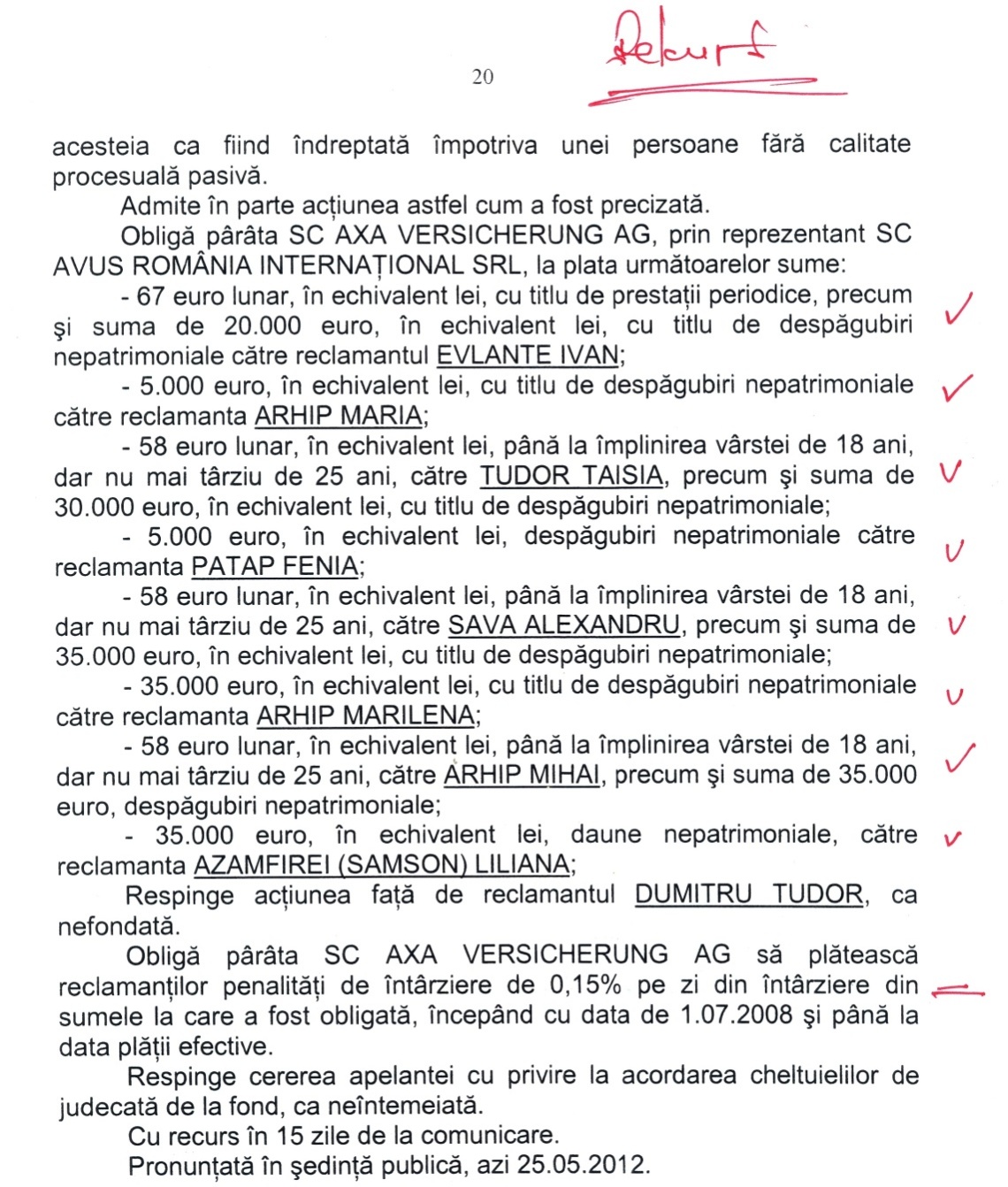 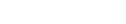 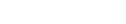 A Bukaresti Fellebviteli Bíróság döntése, 2012.10.10.
Baleset 2010.03.05-én Romániában     Károsult: gyalogos (16 éves, 150 nap egészségügyi kezelés+rokkantság)    Erkölcsi kár első fokon:800.000,-  Euró. és másodfokon: 500.000,- Euró
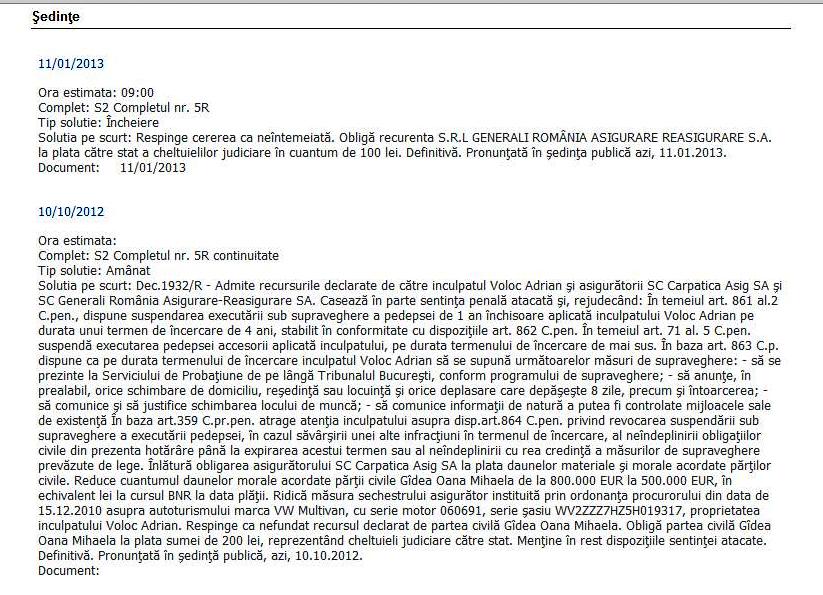 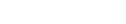 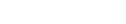 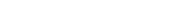 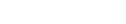 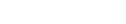 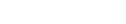 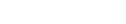 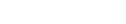 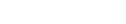 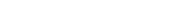 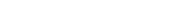 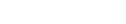 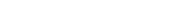 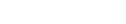 A Pitesti Bíróság döntése, 2010.12.06., hatályában fenntartotta a Pitesti Fellebbviteli Bíróság 2011.03.22-i döntésével.
Baleset2009.04.16-án, RomániábanElhunyt gyermek (3 éves)  Súlyosan sérült gyermek (4 éves): 80 nap egészségügyi kezelés+ rokkantságErkölcsi kártérítés a szülők részére az elhunyt gyermekért: 2.000.000,- LejErkölcsi kártérítés a sérült gyermeknek: 300.000,- Euró, anyagi kártérítés: 200.000,- Euró
A Bukaresti Második Körzeti Bíróság döntése, 2011.05.26. melyet hatályában fenntartott a Bukaresti Felelbbviteli Bíróság 2011.10.18-i döntése.
Baleset 2009.07.12. RomániábanKárosult: 80 nap kórházi kezelés + rokkantság Erkölcsi kár: 1.200.000,- Euró !!!
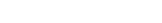 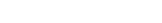 1. Hogyan viselkednek a biztosítók az elhunytak/károsultak esetén?
a) Megvárják a bírósági tárgyalást, majd fizetnek a döntés alapjánb) Megpróbálják a leggyorsabban bíróságon kívül rendezni az ügyet
IGÉNYEK RENDEZÉSEÖsszehasonlító elemzés a bírósági döntésen alapuló és a bíróságon kívüli kárrendezésről.
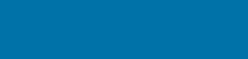 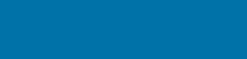 Az „erkölcsi károk” jelenség:              Tendenciák
Az „erkölcsi károk” jelensége gyors, kezelhetetlen növekedést mutat az elmúlt 5 évben és az elmúlt 2 évben valódi veszéllyé vált.

A bíróságok gyakorlata nem egységes.

Nincs egységes kritériumrendszer, amely alapján a bírák meg tudják állapítani az erkölcsi kár mértékét.

Nincs szükség bizonyítékra közeli hozzátartozók (férj, feleség, gyermekek, testvérek, szülők, nagyszülők) esetében.
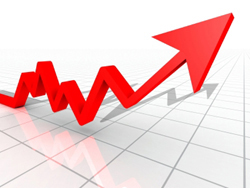 A BÍRÓSÁGOK ÁLTAL MEGÍTÉLT KÁRTÉRÍTÉSEK MINT ERKÖLCSI KÁROKMELYEK  A GYÓGYKEZELÉSBEN ELTÖLTÖTT NAPOK SZÁMÁVAL VANNAK KAPCSOLATBAN – TESTI SÉRÜLÉST ELSZENVEDŐ SZEMÉLYEK
Térség– melyik bíróság ítélte meg a kártérítést.
Személy  életkora, nem. 
A gyógyuláshoz szükséges napok száma az orvosi bizonyítvány alapján. 
Megítélt kártérítés.
CRAIOVA – Déli térség, Craiovai Fellebbviteli Bíróság
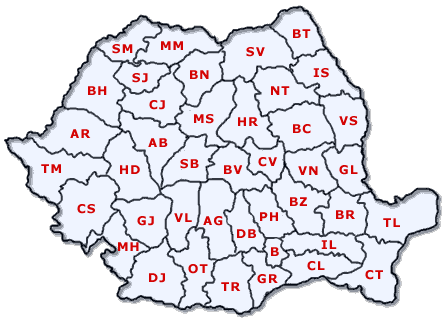 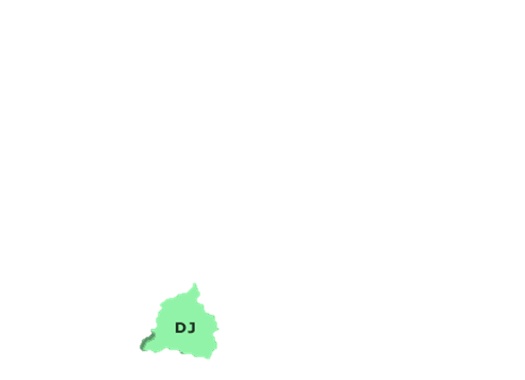 8.900 Euró
15 éves, férfi, kiskorú
16-18 nap egészségügyi kezelés a gyógyulás érdekében, az orvosi bizonyítvány szerint.
GIURGIU – Déli térségGiurgiui Bíróság
3.600 Euró
48 éves, nő
30-35 nap egészségügyi kezelés
 a gyógyulás érdekében, az orvosi bizonyítvány szerint.
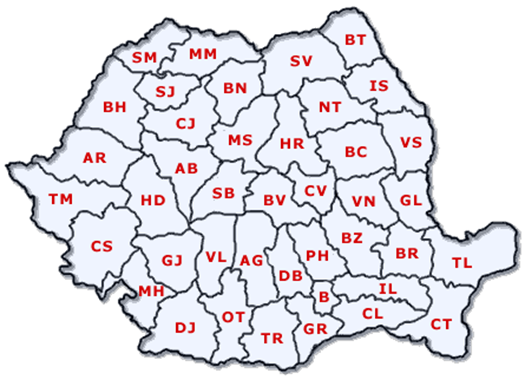 6.600 Euró
 57 éves, nő

70 nap egészségügyi kezelés a gyógyulás érdekében, az            orvosi bizonyítvány szerint     (fogyatékosság, a baleset következtében   elvesztette egyik szemét)
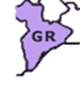 MARAMURES – Északi térségSIGHETU MARMATIEI-i Bíróság
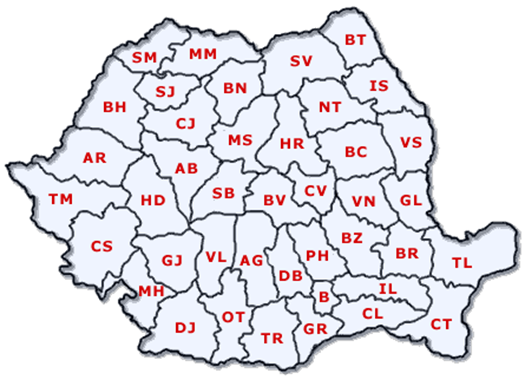 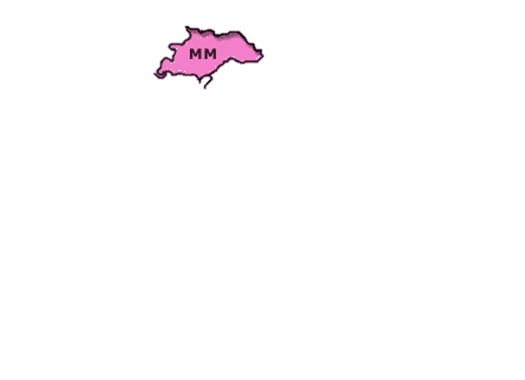 500 Euró (!!!)
49 éves, nő

40-45 nap egészségügyi kezelés
 a gyógyulás érdekében, az orvosi bizonyítvány szerint.
CONSTANTA – Délkeleti térségConstantai Fellebbviteli Bíróság
4.500 Euró
37 éves, férfi

45-50 days egészségügyi
kezelés
50.000 Euró37 éves, férfi180-190 nap egészségügyi kezelés
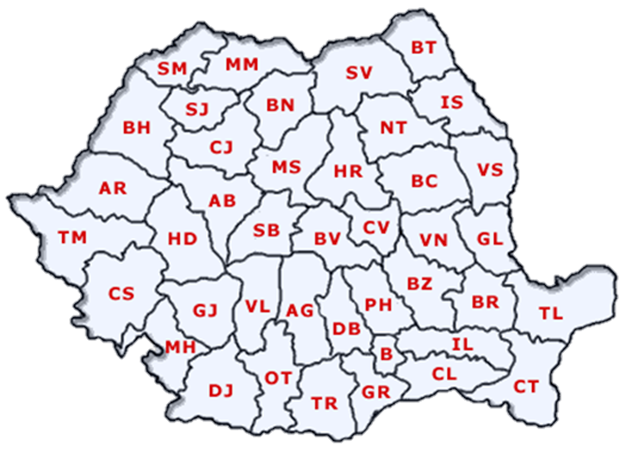 80.000 Euró
9 éves, férfi, kiskorú
90-100 nap egészségügyi kezelés
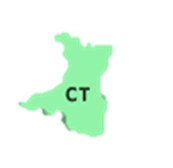 BUCHAREST – Déli térségBukaresti Fellebbviteli Bíróság
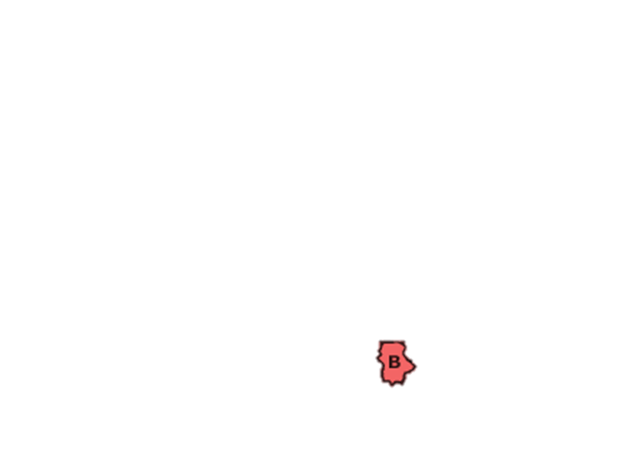 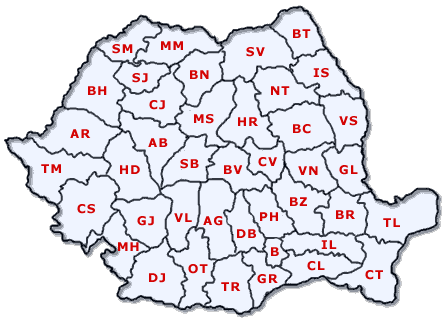 68.000 Euró (!!)
40 éves, nő
50-55 days nap egészségügyi kezelés
 a gyógyulás érdekében, az orvosi bizonyítvány szerint

* A döntés még nem jogerős/megváltoztathatatlan
PITESTI – Déli térség
PITESTI Bíróság
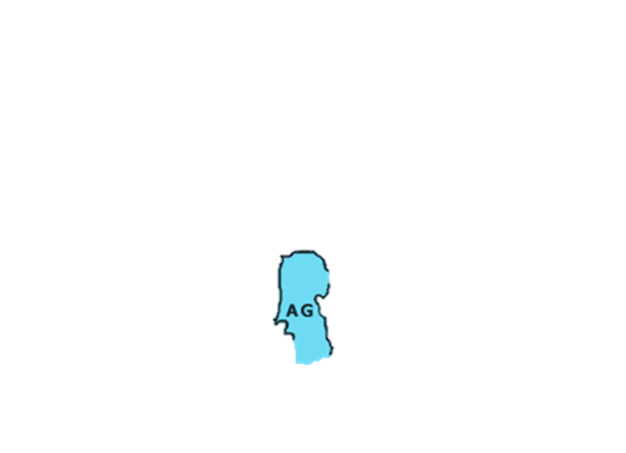 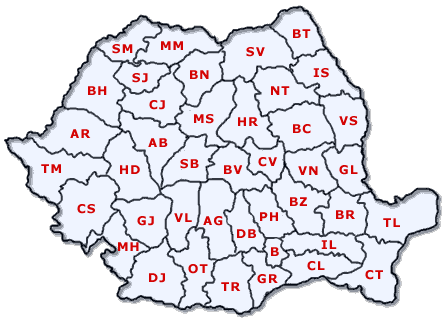 9.000 Euró
76 éves, nő
80 nap egészségügyi kezelés
 a gyógyulás érdekében, az orvosi bizonyítvány szerint
RAMNICU VALCEA – Déli térség
RAMNICU VALCEA Bíróság
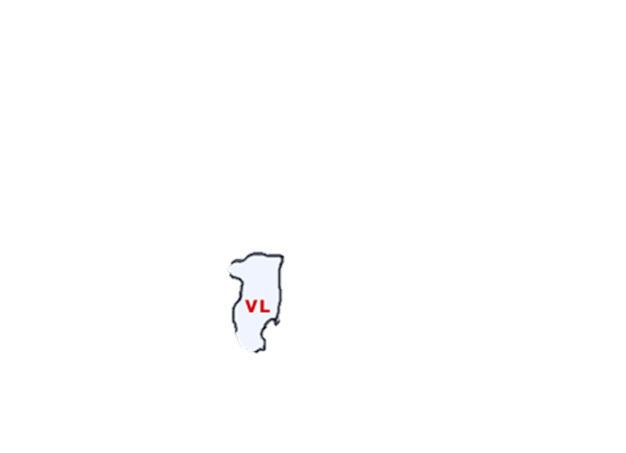 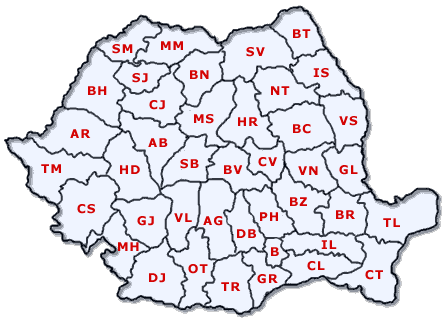 4.500 Euró
85 éves, nő
80-90 nap egészségügyi kezelés
 a gyógyulás érdekében, az orvosi bizonyítvány szerint
ADJUD  – Keleti térség
GALATI Fellebbviteli Bíróság
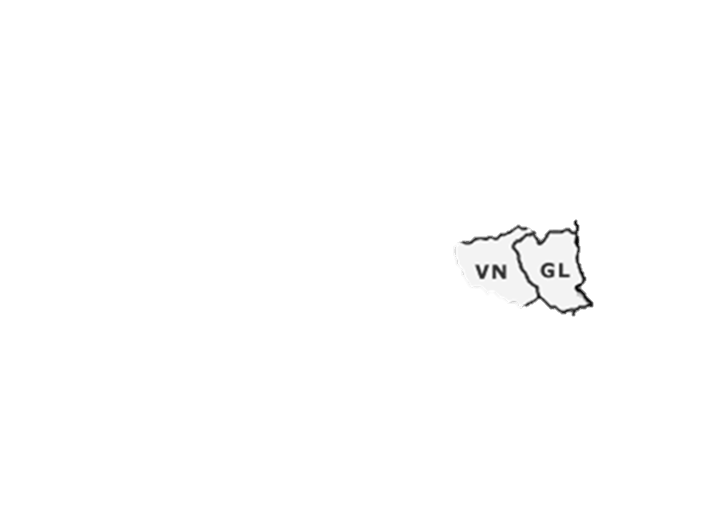 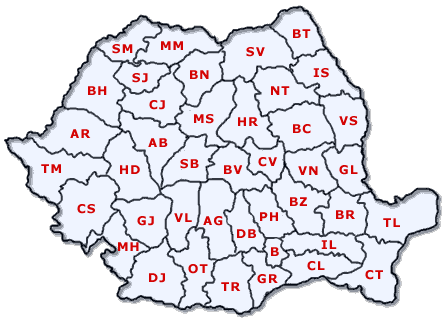 40.000 Euró
61 éves, férfi
90-100 nap egészségügyi kezelés
 a gyógyulás érdekében, az orvosi bizonyítvány szerint
TIMISOARA  – Nyugati térségTIMISOARA Fellebbviteli Bíróság
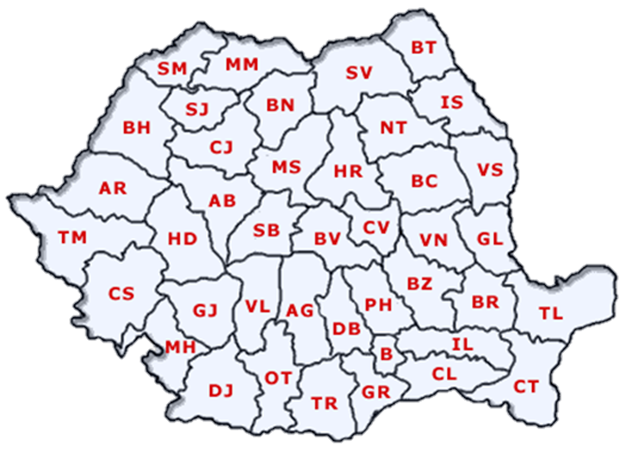 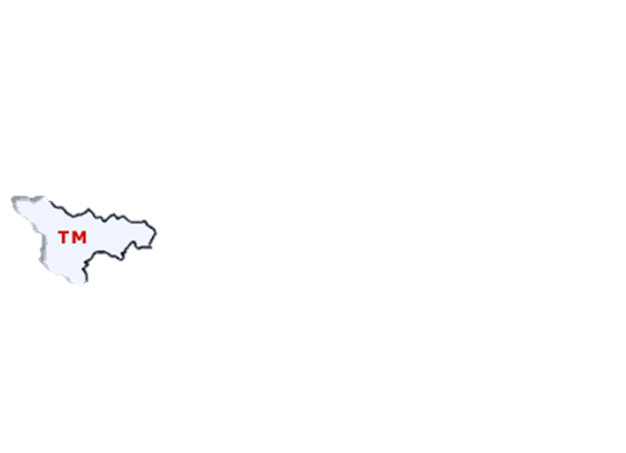 30.000 Euró10 éves, férfi, kiskorú
180 nap egészségügyi kezelés
 a gyógyulás érdekében, az orvosi bizonyítvány szerint* a balesethez hozzájáruló gondatlanság miatt: 50%:50%
Megjegyzések:
A fent említett 12 esethez szempontok:
1. Orvosi bizonyítvány
2. A bíróság által megítélt kártérítés
A kártérítésben részesítettek 70 %-a = gyalogosok
Az áldozatok: kiskorúak, nyugdíjasok és munkanélküliek
Érdekesség:
Mikor az első 1 millió eurós kártérítést megítélték, egy biztosítási ágazatban dolgozó kollega, aki rendkívül aktívan szerepet vállalt a hatalmas méretű kártérítések problematikájának vizsgálatában egy egyszerű matematikai műveletet hajtott végre:





1 millió euró = 4.000.000 LEI = 40.000.000.000  régi LEI
Elosztva 60 másodperccel-  60 perccel
24 órával -  365 nappal (1év) 
Azt eredményezte, hogy az ahhoz szükséges idő, hogy a személy megszámolja a pénzt amit kapott: 1.268 év!

*az átváltási árfolyam 2012. Március hónapban érvényes érték
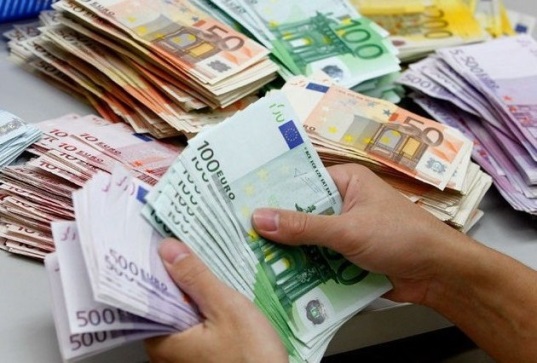 Amíg az északi országokban a halálra az élettel járó kockázatként tekintenek (a hozzátartozók nem jogosultak kártérítésre), Romániában az átlagos erkölcsi kártérítés mértéke 14.000 Euró. 
Ha ezt az átlagos havi fizetéshez viszonyítjuk; 40 fizetésnyi összeg Romániában, míg 9,1 fizetésnyi összeg más európai államokban.


A román igazságszolgáltatásnak meg kellene értenie, hogy a biztosító csak egy eszköz, amely kiegyensúlyozott, őszinte, becsületes módon juttatja vissza a pénzt a jogosultaknak.

Az erkölcsi kár megítélésének nem kellene a biztosítókon vett bosszút jelentenie mert, ahogy a német elv is tartja: „Aki használ, védelmet kap” (Wer nützt, der schützt). 

Még mindig nem találtuk meg a választ a kérésünkre: mennyibe kerül egy emberi élet?
Másrészről, a Biztosítónak nagyon nyitottnak és érdekeltnek kellene lennie a felperesekkel folytatott tárgyalásokat illetően, a bíróságon kívüli megegyezés céljával. 

Jól ismert tény, hogy már csupán az egyszerű találkozás is a peres felek között (együtt leülni a tárgyalóasztalhoz), hogy megbeszéljék az ügyet, jó eredménnyel illetve egyezség megkötésével zárulhat.

Jogi értelemben szólva, már az az egyszerű tény, hogy két jogász egy időben kinyitja az üggyel kapcsolatos aktát és elolvassa a dokumentumokat, egy egyezség elérésével kecsegtet. (Prof.Dr. Frank E.A.Sander, Harvard Law School, about the placebo phenomena)
Köszönöm!Nagyon köszönöm es remélem nem untattam Önöket !
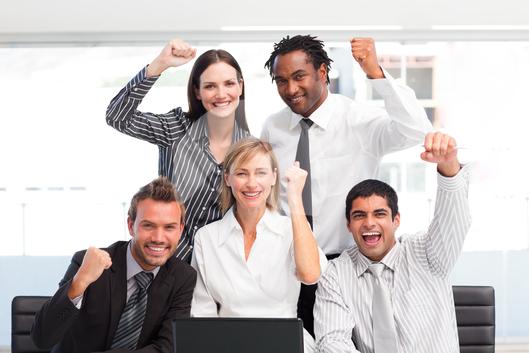 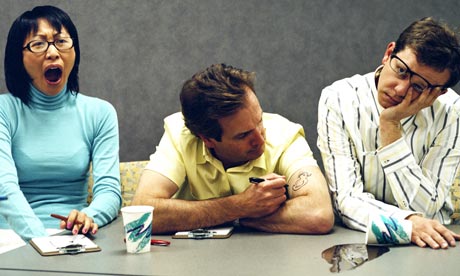 www.avus-group.com